ประกาศ องค์การบริหารส่วนตำบลน้ำคำ
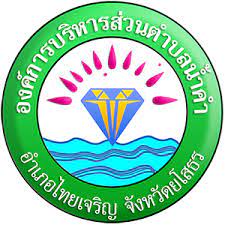 เรื่อง การประชาสัมพันธ์ ภาษีที่ดินและสิ่งปลูกสร้าง
และภาษีป้าย ประจำปี พ.ศ.2565
ภาษีป้าย
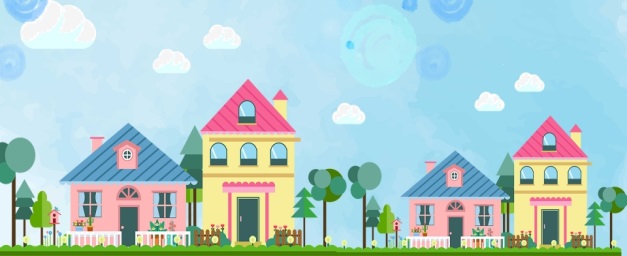 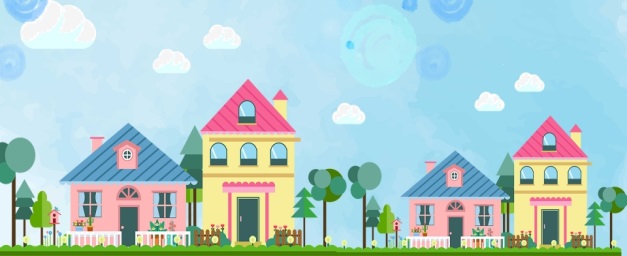 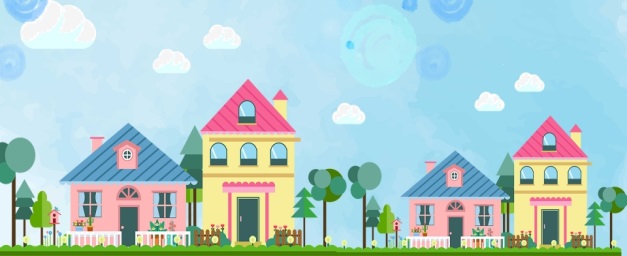 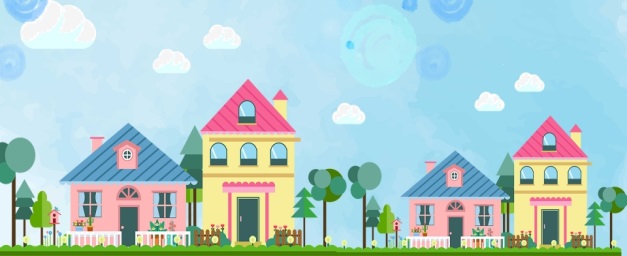 ติดต่อ กองคลัง งานพัฒนาและจัดเก็บรายได้ องค์การบริหารส่วนตำบลน้ำคำ  โทร 045-756754